2/9/2024
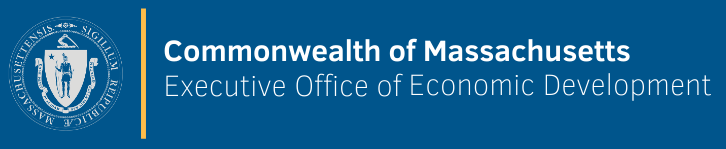 Collaborative Workspace ProgramGuidance Webinar
Community One Stop for Growth
Webinar Road Map
What is the Community One Stop for Growth?
 Where does this program fit in the One Stop?
 Important program parameters.
 How to be competitive.
 Examples of successful applications.
 Completing the application.
 Key dates and information.
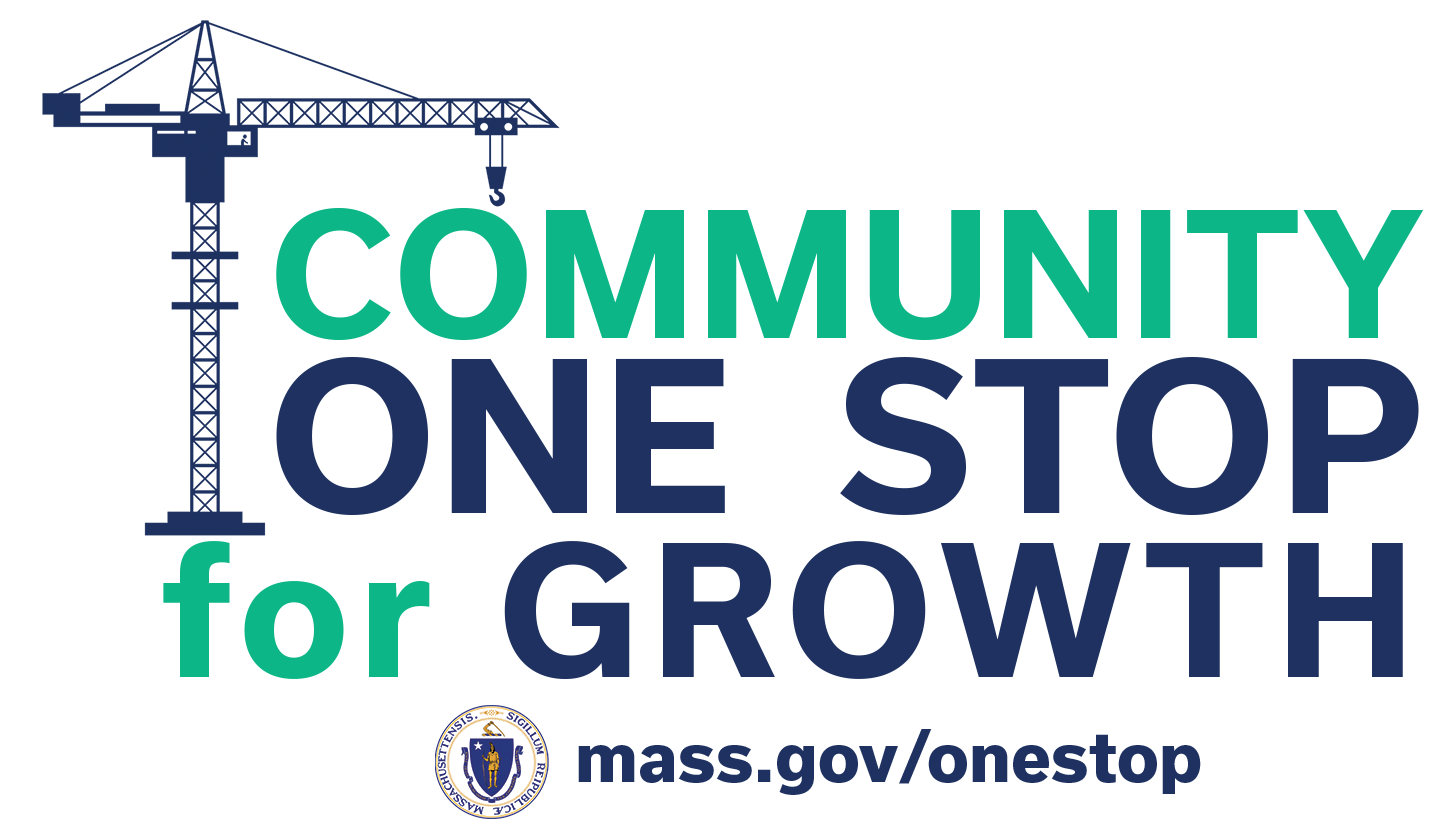 2
What is the Community One Stop for Growth?
The Community One Stop for Growth is the main driver of economic development in the Commonwealth. 

The One Stop is a single application portal and collaborative review process designed to streamline the experience for the applicant and better coordinate economic development programs and staff on engagement and grant making.
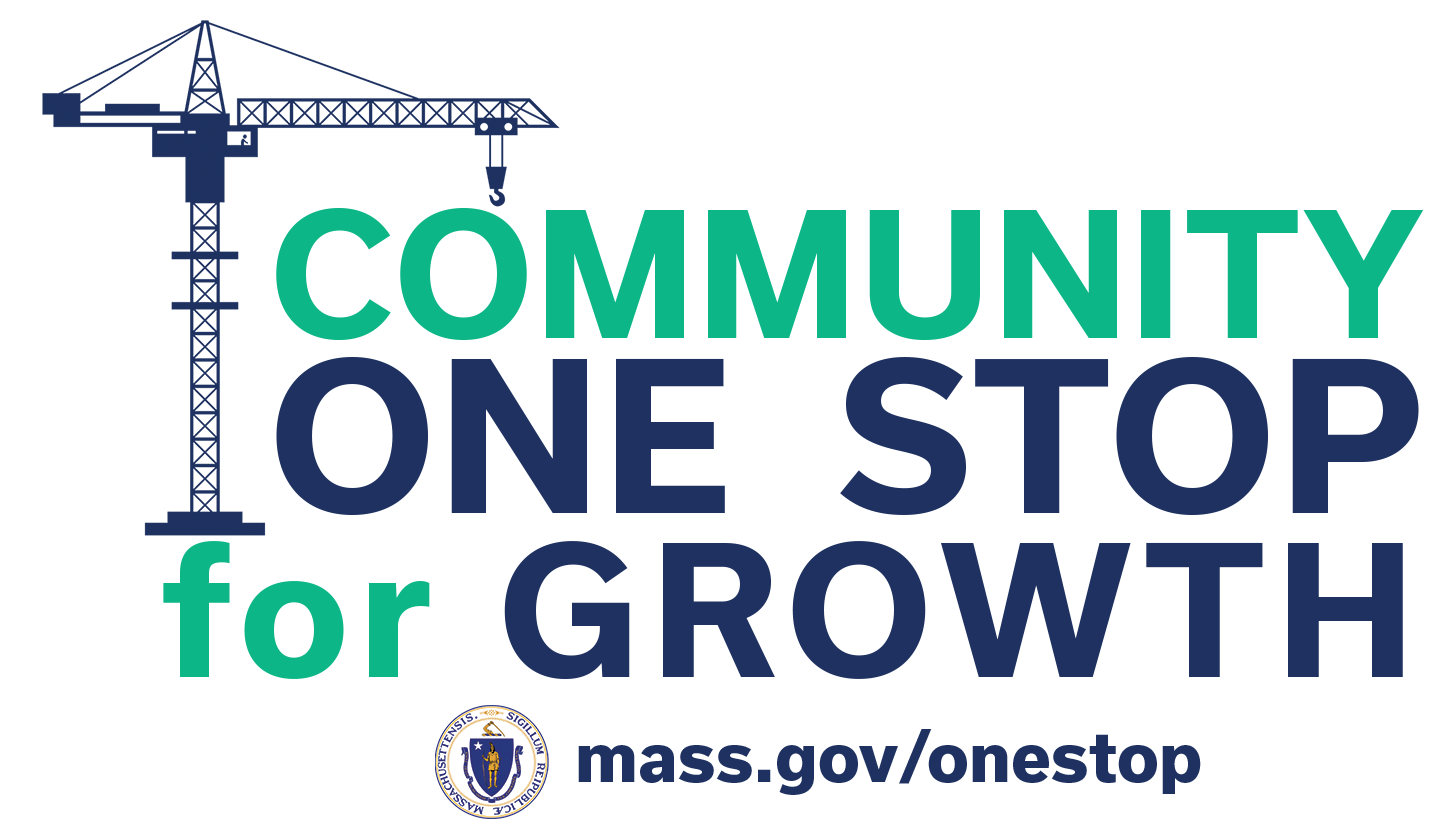 3
What is the Community One Stop for Growth?
4
MassDevelopment - Overview
MassDevelopment Finance Agency
MassDevelopment is the state’s development finance agency and land bank, working with businesses, nonprofits, banks, and municipalities to stimulate economic growth across the Commonwealth. 

What We Offer
Finance
Bond Financing
Grants
Loans & Guarantees
Tax Credits
PACE Financing

The Commonwealth’s Land Bank
As a land bank, we help smaller and under-resourced communities address vacant properties; help address larger or more complex properties or projects across the state; and administer and distribute funding.
Real Estate
Development Projects
Technical Assistance
Site Readiness Program
5
Collaborative Workspace - Program Overview
Purpose of the Program
Accelerate the pace of new business formation, job creation, and entrepreneurial activity in communities by supporting infrastructure that fuels community-based innovation. 
Spaces may include: innovation centers, maker spaces, artist spaces, fabrication labs, collaborative kitchens, and co-working spaces.
Awards are in two categories: Seed Grants for planning and design, and Fit-Out for building improvements and equipment purchases.
Who’s Eligible? 
Municipalities, non-profit organizations, for-profit businesses
Building owners hosting a collaborative workspace or an operator of a collaborative workspace registered with the Massachusetts Secretary of State.
Statewide Program Manager	Richard Griffin, Jr. - Vice President, Community Investment	Email:  rgriffin@massdevelopment.com
6
Where Do Collaborative Workspaces Fit in the One Stop?
7
Project Parameters
8
How to Be Competitive
What is the key information that program reviewers take into consideration?
Connection and engagement to the community of users who they believe will use the space.  The program does not use a “build it and they will come” approach to funding. 
Can the proposed work be completed within reasonable timelines? 
Is the applicant likely to have secured their match by the time of award? 
What important questions should I be asking?
How does the collaborative workspace accelerate the pace of new business formation, job creation, and entrepreneurial activity?
How will a specific community of users be served and what programs will be offered to support them? 
Does the project team have the ability to oversee completion of the proposed work, as well as operate the space going forward?  
What attachments should applicants be prepared to include in their applications?
Executed lease or proof of ownership for project location.
Evidence of matching funds – bank statements, grant award letters, documentation of in-kind rent, work or equipment.
Scopes of work, consultant or contractor quotes, equipment estimates.
9
Successful Application Example #1
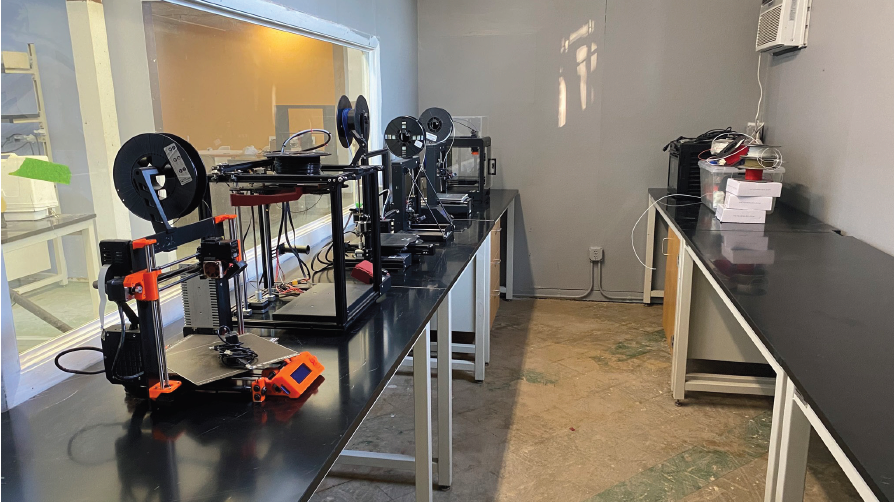 10
Successful Application Example #2
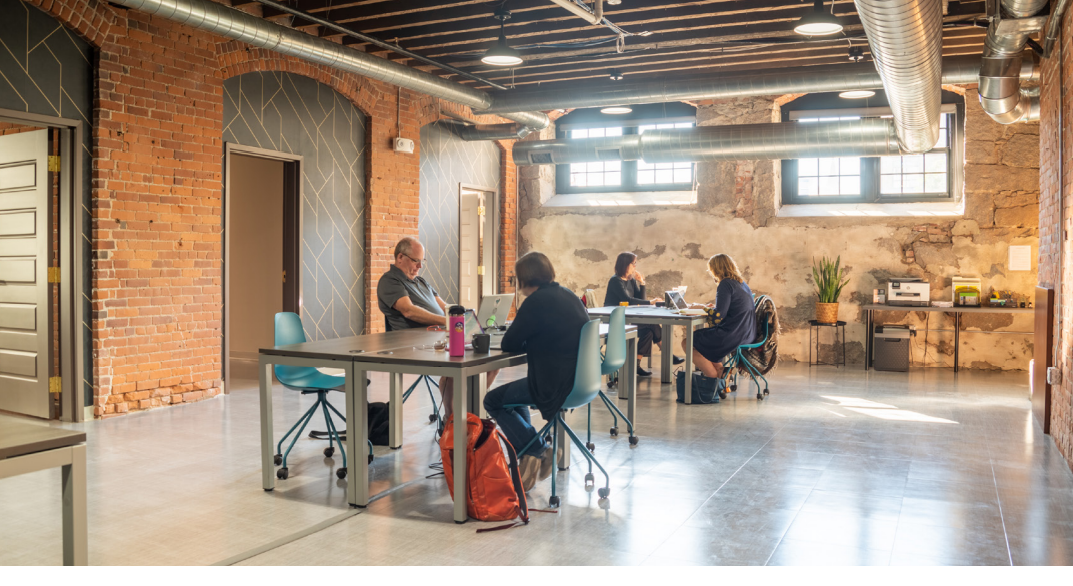 11
Successful Application Example #3
12
Completing the Full Application
Key Question: In Section 2 of the Full Application, applicants are asked to indicate the Project Category. To be reviewed by the Collaborative Workspace program, applicants should make the following selections in question 2.4:





Visit www.mass.gov/onestop to view: One Stop Webinar 2: Application Guidance
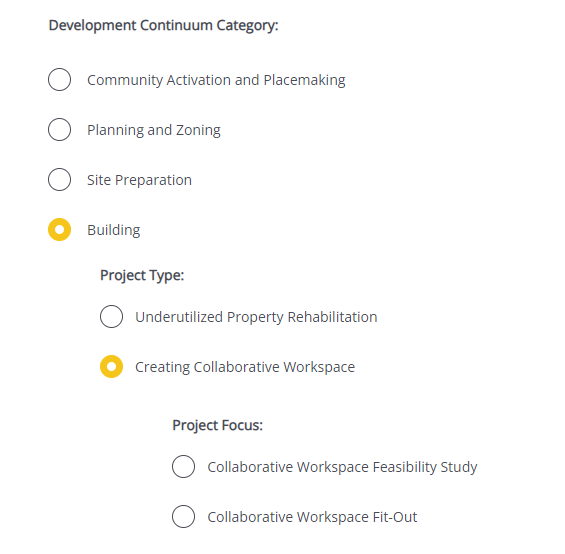 13
FY25 Round  - Timeline
Jan.
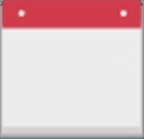 Full Application and Expression of Interest Open (January) – The Full Application is the official form for submitting all funding requests. Applicants may now begin to work on applications in the IGX system, however applications will only be accepted during the submission period. 

One Stop Guidance Phase (January – May) – A series of webinars will be hosted be both the One Stop Team and staff from each program within the One Stop. In addition, office hours will be hosted to answer applicant questions. Visit www.mass.gov/onestop for the full schedule of webinars and office hours.

Full Application Submission Period (May-June) – Applicants may submit their Full Application(s) beginning May 6, 2024. All applications must be submitted by the Full Application deadline of 11:59 p.m. on Wednesday, June 5.

Review and Evaluation (July – August) – All complete and eligible Full Applications submitted by the deadline will be reviewed and evaluated by the corresponding program managers at each state agency. The One Stop team will also conduct joint application reviews across agencies. Based on the program’s criteria, each program will prepare its list of applications recommended for funding, to be further reviewed and approved by agency and Secretariat leadership.
Notification of Grant Decisions (September) – Once final recommendation have been approved, applicants will be notified of grant decisions in writing, and announcement events will be scheduled.
Sept.
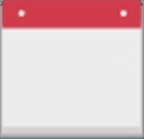 14
Opportunities for Guidance and Information
Visit www.mass.gov/onestop for more information on:

Expression of Interest
Complete an Expression of Interest to see if your project(s) is eligible for funding through the One Stop and get tips for preparing your application.
One Stop and Program Webinars
Recordings of all One Stop webinars are now available on the One Stop website.
Office Hours
One Stop General Guidance Office Hours – One Stop staff will hold office hours to discuss general One Stop process and technology questions.
Program Office Hours – Staff from each program will hold an office hour to answer applicant questions related to the program.
CoWork Program Office Hour: March 5, 12:00 pm (noon)
15
Thank you!
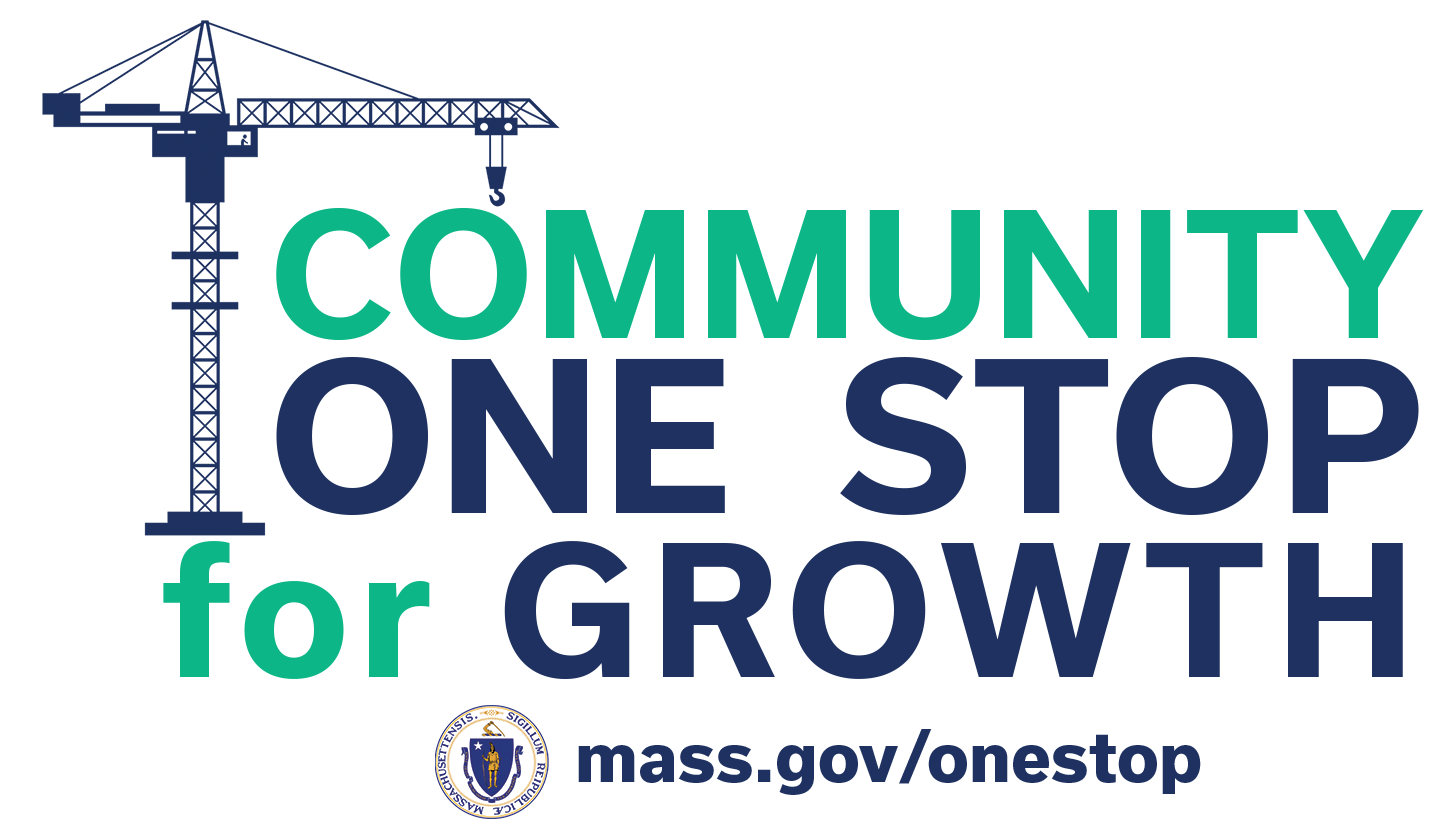 16